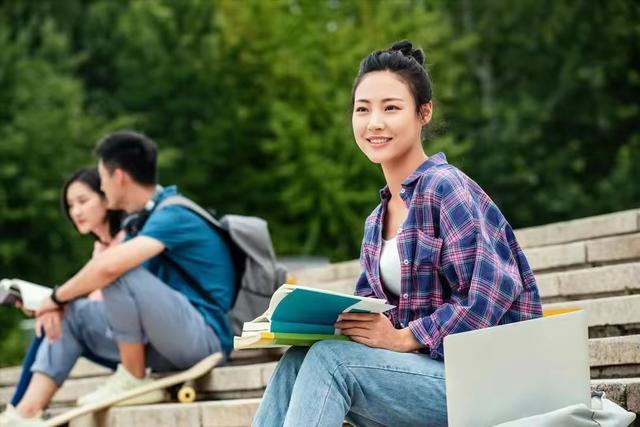 职教高考新实践专题篇·
英语
总主编 	 宋玉馨     何亚芸 
主　编　张 煜        夏胜利     刘 莎
第五章　语篇知识
第二节 阅读理解
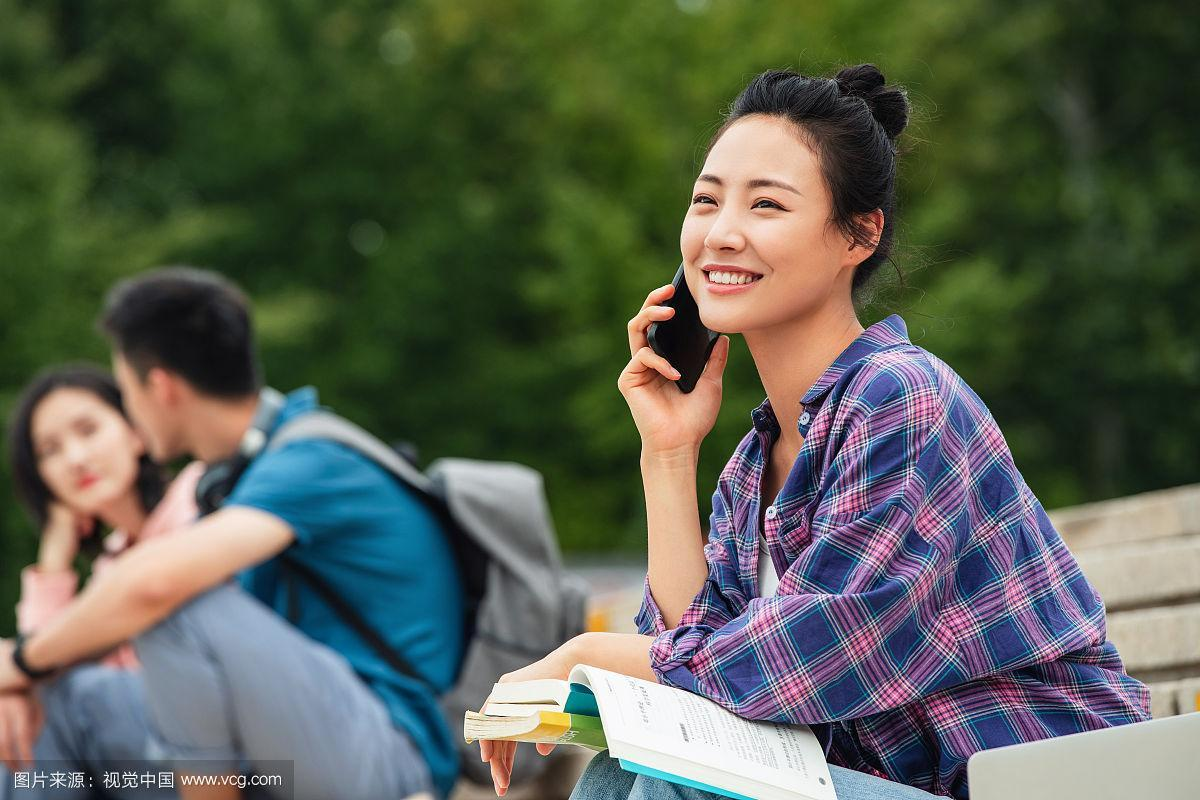 一、学习导航
二、解题攻略
目录
三、综合训练
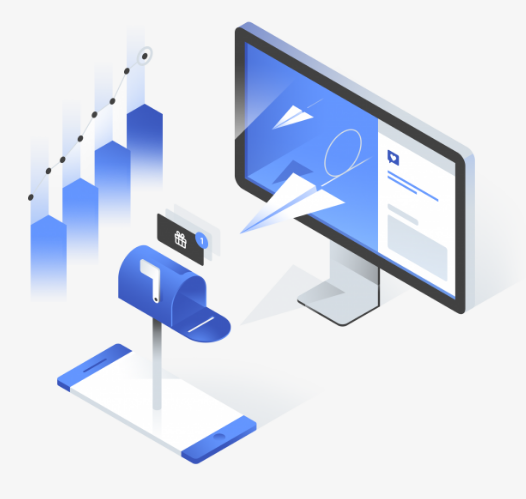 一、学习导航
Home
一、学习导航
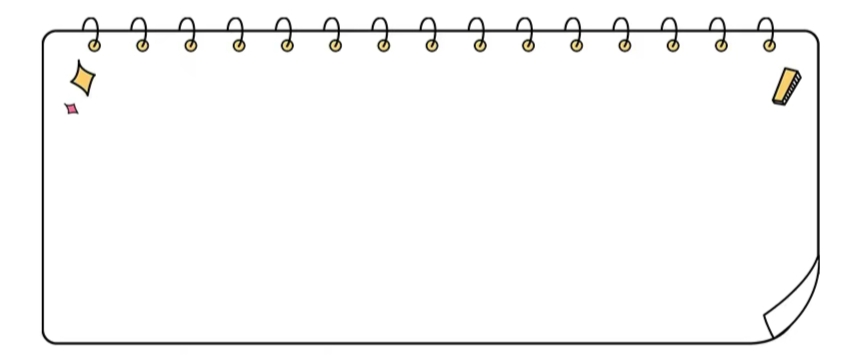 阅读理解考题包含3篇短文，每篇短文设置5个单项选择题，共15小题，每题1分，共15分。阅读理解考查学生综合使用英语语言的能力，测试学生的词汇量、语言知识、语篇知识、逻辑思维能力、跨文化理解知识的能力。
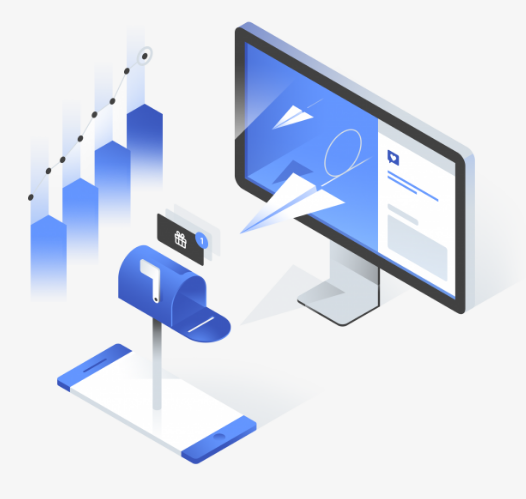 二、解题攻略
Home
二、解题攻略
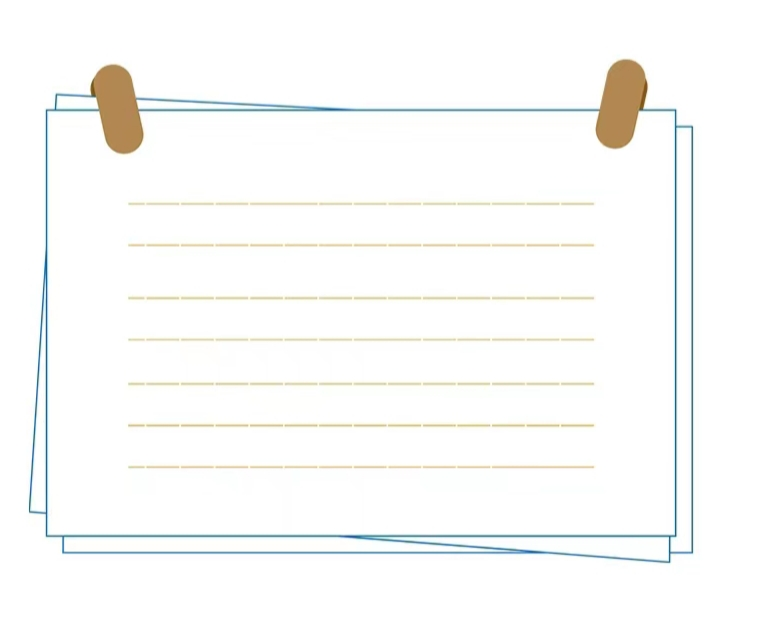 阅读理解部分的解题中，题型通常包含主旨大意题、词义猜测题、细节理解题、推理判断题等。
（一）主旨大意题
主旨大意题涉及文章的中心思想、标题、主题或段落大意等。主旨大意是文章要表达的核心内容，因此，学生需在理解全文的基础上对文章进行概括或总结才能选出最佳答案。主旨大意题具体可分为全文大意题和段落大意题。
1. 全文大意题
全文大意题的解题要领如下：①寻找主题句：主题句一般位于文章第一段的首句或尾句，有时也会出现在最后一段的首句或尾句。②寻找高频词：可以通过寻找文章中出现次数较多的词汇，即高频词来推断文章的话题。
（一）主旨大意题
典型示例：
（2020年云南省）
Steve Jobs was born on February 24, 1955. He was an American businessman, computer scientist and inventor. He was the co-founder (联合创始人) and chief executive officer (首席执行官) of Apple company. 
Steve Jobs was among the greatest of American inventors—brave enough to think differently, and believed he could change the world. By making computers personal and putting the Internet in our pockets, he has brought joy to millions of people.
Steve Jobs was fond of saying that he lived every day like it was his last. He changed the way which each of us sees the world. Steve’s brilliance (才华), passion (激情) and energy were the source of countless innovations (创新) that enrich and improve all of our lives.
（一）主旨大意题
答案：C
(        ) What would be the best title for this passage?
A. Steve Jobs’Death
C.A Great Inventor, Steve Jobs
B. Our Loss of a Great CEO 
D. The Great Changes in Our Lives
解题步骤：
（1） 剖析题目可知，本题考查文章的标题。
（2） 通读全文可知，史蒂夫·乔布斯是文章中的高频词，文章第一段对乔布斯的生平做了客观介绍，第二段对乔布斯作出的贡献做了总结，第三段对乔布斯进行了评价，可见全文是围绕乔
布斯进行人物传记式叙述，文章强调了其作为商人、计算机科学家及发明家所做出的贡献。
（3） 综上所述，结合选项可知，C选项“AGreat Inventor, Steve Jobs (伟大的发明家，史蒂夫·乔布斯)”最能概括全文主旨，因此C选项为正确答案。
（一）主旨大意题
2. 段落大意题
段落大意题的解题要领如下：①寻找段落主题句：段落的主题句，主要在段首或段尾，有时也会在段中出现。基于主题句在段中的情况，需要特别关注段内的转折词，如however、but等，并列词，如and、also等，以及举例说明提示词，如for example等。②寻找段落关键词：有些段落没有明确的主题句，需要考生在段落中寻找最能表达作者用意的关键词，进而归纳出该段的大意。
（一）主旨大意题
典型示例：
Recently, a study has confrmed what I’ve long known in my heart: Two breakfasts are better than none. The research on the efect of breakfast on weight gain was done on school children. But for adults, in theory, two breakfasts are also better than none.

(        ) What do we know about the research according to Paragraph 1?
A. It was about the efect of dinner on weight gain.
B. Its result was opposite to the author’s opinion.
C. It was done on overweight school children.
D. Its result might also be true for adults.
（一）主旨大意题
答案：D
解题步骤：
（1）剖析题目可知，本题考查这一段的段落大意。
（2）从最后一句“But for adults, in theory, two breakfasts are also better than none”可知，对于成年人，理论上来说，吃两顿早餐比不吃早餐好。
（3）A选项是“它研究了晚餐对于体重增加的影响”，与文中提到的“two breakfasts（两顿早餐）”不符；B选项中opposite意为“相反的”，与文中“confirm（证实）”不符；C选项意为“这是对超重学生的研究”，不符合文意；选项D意为“该研究结果可能也适用于成年人”，因此D选项为正确答案。
（二）词义猜测题
1. 利用上下文猜测
利用上下文提供的情景和线索，对下画线单词、词组或题干中提到的句子进行分析进而推测词义或句意。
典型示例：
Bond Heart is a smart necklace. You just need to hold the necklace in your hand, and you can feel a recording of his or her heartbeat. It is a special gift to show people’s love. The necklace is connected to the Bond Touch app. With the app, you can record your heartbeat and ask your loved ones to send their heartbeats to you.
(        ) What does the underlined word “smart” mean?
A. 小巧的             B. 有价值的            C. 奢侈的          D. 智能的
（二）词义猜测题
答案：D
解题步骤：
（1）剖析题目可知，本题考查联系上下文猜测词义。
（2）下文内容是对“smart necklace”用途的详细说明。文中提到“You just need to hold the necklace in your hand, and you can feel a recording of his or her heartbeat (手持项链就可以感受到对方的心跳)”，还提到“The necklace is connected to the Bond Touch app（项链可连接到Bond Touch app”；这些特征都可以推测出项链是智能的，与大小、价值无关。因此D选项为正确答案。
（二）词义猜测题
2. 利用同义反义关系推测
文章中使用同义词或近义词来表达可避免重复，常用and或or连接。在说明相反的两件事或者人时，会使用反义词来进行对比，会出现一些表示转折关系的词如but、while、however等。
典型示例：
I love my neighbors. They are a couple.Mrs. Smith is very outgoing and she likes to talk with others while her husband is the silent type.

(        ) Which word can replace the underlined word “silent” ?
A. Quiet.        B. Interesting.       C. Kind.            D. Hardworking.
（二）词义猜测题
答案：A
解题步骤：
（1）剖析题目可知，本题为词义猜测题，题干要求从选项中找出可以替换画线单词的同义词。
（2）while在句中意为“然而”，表示对比和转折。从文中“Mrs. Smith is very outgoing and she likes to talk with others”可知妻子活泼健谈，相反丈夫就安静沉默。因此A选项为正确答案。
（二）词义猜测题
3. 利用定义或解释猜测
说明文通常会对一些关键词进行解释和说明，可以利用定义来猜测这些词的意思。
典型示例：
Iceland is a very cold country in the world, and there are some glaciers moving down the mountain valleys.Aglacier is a river of ice.
(        ) What does the underlined word “glaciers” mean?

A. 冰河            B. 极光         C. 雪崩               D. 冰山
（二）词义猜测题
答案：A
解题步骤：
（1）剖析题目可知，本题为词义猜测题。
（2）下文直接对glacier进行了解释，从“A glacier is a river of ice（冰河就是结冰的河流）”可知，A选项为正确答案。
（三）细节理解题
1. 直接细节题

典型示例：
（2021年云南省）
It was Mother’s Day, but the young mother was a little unhappy, because she was 800 miles away from her parents. In the morning, she phoned her mother to wish her a happy Mother’s Day, and her mother told her about the beautiful lilacs (丁香) in the garden．
(        ) There were many beautiful lilacs _____.
A. in her garden                                             B．in the market
C. in her mother’s garden                           D．in the nursing home
（三）细节理解题
答案：C
解题步骤：
题干要求判断哪里有美丽的丁香花。本段最后提到“...her mother told her about the beautiful lilacs in the garden (她的母亲跟她讲到花园里美丽的丁香花的故事)”，因此C选项“在她母亲的花园”符合题干要求；A选项“in her garden”，B选项“in the market”和D选项“in the nursing home”文中均未提及。因此C选项为正确答案。
（三）细节理解题
2. 间接细节题
典型示例：
（2021年云南省）
It was Mother’s Day, but the young mother was a little unhappy, because she was 800 miles away from her parents. In the morning she phoned her mother to wish her a happy Mother’s Day, and her mother told her about the beautiful lilacs (丁香) in the garden．
(        ) The young woman was a little unhappy on Mother’s Day because _____.
A. she didn’t have a present   
 B. she was a long way from her mother
C. she didn’t know it was Mother’s Day           
D. she wanted to see her father
（三）细节理解题
答案：B
解题步骤：
题干要求判断为什么这位年轻的母亲在母亲节时郁郁寡欢。从本段“...because she was 800 miles away from her parents”可知，她距离父母有800英里远，因此B选项为正确答案。
（四）推理判断题
（1）利用排除法推理判断；
（2）利用题干关键词推理判断；
（3）利用上下文之间隐藏的逻辑关系判断；
（4）利用行文关键信息和自我知识储备综合判断。
（四）推理判断题
典型示例：
Tu Youyou, a famous female chemist and scientist, was born in Ningbo, Zhejiang Province on December 30, 1930. In 1951, she was admitted into Peking University, majoring in making medicine and graduated in 1955. After graduation she was trained in traditional Chinese medicine for two years and a half, and she has been working in ChinaAcademy of Chinese Medical Sciences in Beijing.
(        ) It can be inferred that _____.
A. traditional Chinese medicine is amazing
B. Tu Youyou is a man born in Ningbo
C. Tu Youyou was a straight-Astudent
D. Tu Youyou is 84 years old
（四）推理判断题
答案：C
解题步骤：
（1）本题考查利用行文关键信息和自我知识储备综合判断的能力。
（2）从文章中“Peking University”“China Academy of Chinese Medical Sciences in Beijing”可推断，屠呦呦在学生时期成绩很优秀，因此C选项为正确答案。
（3）利用行文关键词和自我知识储备综合判断，A选项意为“传统的中医很神奇”，文章并未涉及；B选项“屠呦呦是位出生于宁波的男士”与文中“a famous female chemist and scientist”不符；D选项意为“屠呦呦84岁了”与文中“屠呦呦出生于1930年”不符；C选项意为“屠呦呦曾是一位成绩优秀的学生”，因此C选项为正确答案。
三、综合训练
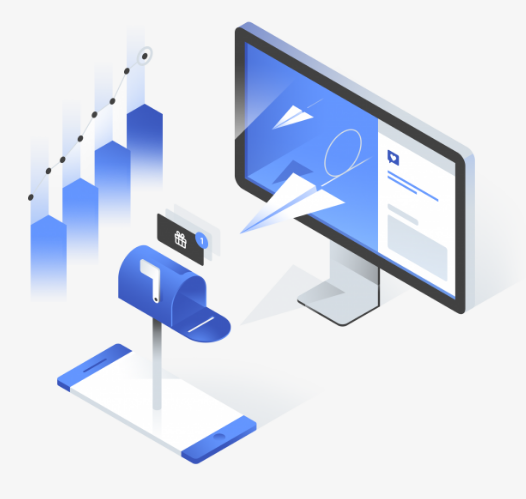 训练题（六）
训练题（一）
训练题（二）
训练题（七）
训练题（八）
训练题（三）
训练题（四）
训练题（九）
训练题（十）
训练题（五）
Home
三、综合训练
训练题（一）
阅读下列材料，从每题所给的四个选项中选出一个最佳答案。
Passage A
A volcano in southwestern Iceland erupted on the night of December 18, 2023. Before this eruption, there had been earthquakes for weeks. In November, the government asked people who lived nearby to leave their homes. The Prime Minister (总理) of Iceland told The Guardian (英国卫报) that her thoughts were with the people and “now we see Earth opening up”.
三、综合训练
训练题（一）
Iceland has many volcanic eruptions. It sits between Earth’s two plates. You can think of Earth’s plates like pieces of a puzzle. The diferent puzzle pieces come together to form the shell (地壳) of the planet. Iceland sits in a place where two of the pieces ft together. Puzzle pieces do not move, but Earth’s plates do.As the two plates move away from each other, magma (岩浆) comes out. This is why Iceland has so many earthquakes and volcanic eruptions.	According to AP (美国联合通讯社),there are 32 active volcano sites in Iceland. The country has an eruption every four to fve years on average.
三、综合训练
训练题（一）
(        ) 1.Where is the erupted volcano?
A. In eastern Ireland.
C. In southwestern Ireland.
B. In southwestern Iceland.
D. In northeastern Iceland.
(        ) 2.What happened many times before the eruption of the volcano?
A. Heavy rain.    B. Earthquakes.     C. Sandstorms.       D. Snowstorms.
(        ) 3.What did the government ask people near the volcano to do?
A. Leave their homes.
C. Watch Earth opening up.
B. Play a puzzle game.
D. Stay with the prime minister.
三、综合训练
训练题（一）
(        ) 4.According to Paragraph 2, a volcano erupts when _____.
A. part of Earth’s shell falls
B. Earth’s plates don’t move
C. Earth’s two plates move away from each other
D. there is no magma under Earth’s plates

(        ) 5.Why are there many volcanic eruptions in Iceland?
A. Because it is in the north of Earth.
B. Because it has a long history. 
C. Because it is moving to the volcano sites.
D. Because it sits between Earth’s two plates.
三、综合训练
训练题（一）
1.B。细节理解题。从文章第一段第一句“A volcano in southwestern Iceland erupted on the night of December 18, 2023”可知，该火山在冰岛的西南部，因此选B。
2.B。细节理解题。从文章第一段第二句“Before this eruption, there had been earthquakes for weeks”可知，火山喷发前有持续数周的地震发生，因此选B。
3.A。细节理解题。从文章第一段第三句“In November, the government asked people who lived nearby to leave their homes”可知，政府让住在火山附近的人们离开家，因此选A。
三、综合训练
训练题（一）
4.C。推理判断题。从文章第二段叙述和关键句“As the two plates move away from each other, magma comes out”可知，当地壳板块分离时，火山会喷发，因此选C。
5.D。推理判断题。题干问为什么冰岛火山频繁喷发。从文章第二段对冰岛地理特征的描述句“Iceland sits in a place where two of the pieces ft together”可知原因，因此选D。
三、综合训练
训练题（一）
本自测我学会了：
三、综合训练
训练题（一）
阅读下列材料，从每题所给的四个选项中选出一个最佳答案。
Passage B
With the improvement of living standards, more and more Chinese people choose to travel to spend their holidays.
Harbin is the capital of Northeast China’s Heilongjiang Province. It has become a rising star in the winter tourism. It is called Chinese “ice city” because of its frosty climate. It became the most popular place to travel in China over the past winter. In the three-day New Year holiday of 2024, Harbin attracted over 3 million visitors, and its total tourism income reached about 5.9 billion yuan.
三、综合训练
训练题（一）
Harbin’s government and local people worked together to provide the best service to their guests from nearby or afar, in order to give guests happy experience of staying there. Harbin was widely praised by visitors due to the convenience of the shuttle buses (往返班车), heating houses and local drivers volunteering to provide free rides.
Last summer’s “barbecue (烧烤) craze” made millions of tourists rush to Zibo, an industrial city in Shandong Province, and this past winter Harbin was so popular. Both Harbin and Zibo have been widely publicized by social media. Therefore, other Chinese cities have been busy using social media to show their advantages to attract visitors.
三、综合训练
训练题（一）
(        ) 6.Where is Harbin located?
A. In West China.
C. In Northwest China.
(        ) 7.What can be inferred from the word “frosty” in Paragraph 2?
A. It is very cold.
C. It is very hot.
(        ) 8.How many visitors went to Harbin in the three-day New Year holiday of 2024?
A. Over 5.9 billon.
C. Over 3 billion.
B. In East China.
D. In Northeast China.
B. It is not very warm.
D. It is very warm.
B. Over 3 million.
D. Over 5.9 million.
三、综合训练
训练题（一）
(        ) 9.Which city was known for its “barbecue craze“ last summer?
A. Zibo in Shandong Province.
C. Harbin in Shandong Province.

(        ) 10.According to the passage, which way is helpful to attract visitors?
A. TV advertisement.
C. Social media.
B. Harbin in Heilongjiang Province.
D. Zibo in Heilongjiang Province.
B. Paper advertisement.
D.Advertisement on webpages.
三、综合训练
训练题（一）
6.D。细节理解题。从第二段第一句“Harbin is the capital of Northeast China’s Heilongjiang Province ”可知哈尔滨的地理位置，因此选D。
7.A。词义猜测题。题干要求推测单词“frosty”的意思。根据第二段第三句“It is called Chinese ‘ice city’because of its frosty climate”句子的因果关系可推测，哈尔滨被称为“icy city（冰城）”是因为其极寒的天气。因此选A。
8.B。细节理解题。从第二段最后一句“In the three-day New Year holiday of 2024, Harbin attracted over 3 million visitors”可知2024年元旦假期哈尔滨的游客人数。因此选B。
三、综合训练
训练题（一）
9.A。细节理解题。从最后一段第一句“Last summer’s ‘barbecue craze’made millions of tourists rush to Zibo, an industrial city in Shandong Province”可知，去年夏天因烧烤而出名的城市是山东省的淄博市，因此选A。
10.C。细节理解题。从文章最后一句“Therefore, other Chinese cities have been busy using social media to show their advantages to attract visitors”可知，其他城市都效仿淄博和哈尔滨，利用社交媒体来吸引游客，因此选C。
三、综合训练
训练题（一）
本自测我学会了：
三、综合训练
训练题（一）
阅读下列材料，从每题所给的四个选项中选出一个最佳答案。
Passage C
When Liu Min set up her brand Ms. Min on an e-commerce platform (电子商务平台), many people asked her why she chose to open a store on the Internet but not being an independent designer in London.
After many hard years of running her brand, Liu Min, a fashion designer from the city of Xiamen, East China’s Fujian Province, thinks her choice is right. She can talk with customers online directly so that she can get more ideas for her new design.
三、综合训练
训练题（一）
Liu Min said, “If I want to sell clothes, I have to design clothes to cater to the public.” Thanks to customers’feedback (反馈), Liu managed to improve her design. “I read the comments (评论) every day and put their ideas into my designs. It is important to learn from them,” Liu says. “Customers provide a lot of suggestions on the platform. They are willing to share their ideas with you and offer good advice.”
三、综合训练
训练题（一）
Liu is one of the fashion designers looking for new development on the Internet. She has recently opened a brick-and-mortar store (实体店) in Shanghai while keeping her online store. “I think it is a great way to run both stores,” Liu says. “The two stores are helpful to each other. Online customers can visit the ofine (线下) store for a real experience, while the ofine customers can also become new online buyers.”
三、综合训练
训练题（一）
(        ) 11.Who is Liu Min?
A.A journalist.
C.A marketing specialist.
(        ) 12.What does the underlined expression “cater to” mean in Paragraph 2?
A. To satisfy the need of.
C. To sell to someboday.
(        ) 13.Which city is Liu’s brick-and-mortar store located in?
A. Hangzhou.          B. Guangdong.         C. Beijing.       D. Shanghai.
B.A customer.
D.A fashion designer.
B. To give presents to.
D. To show interesting things to.
三、综合训练
训练题（一）
(        ) 14.Does Liu Min regret setting up her own brand?
A. Yes. She thinks it’s not worth doing.
C. Yes. Her family does not support her.

(        ) 15.In Liu’s opinion, why can she improve her brand online?
A. Because online platform is free.
B. Because her clothes are cheaper online.
C. Because she has many customers online.
D. Because she can talk with customers and get good advice from them.
B. No. She thinks it is right to do so.
D. Not mentioned.
三、综合训练
训练题（一）
11.D。细节理解题。从文章第二段第一句“...Liu Min, a fashion designer from the city of Xiamen...”可知刘敏的身份，因此选D。
12.A。词义猜测题。题干要求推测第二段中“cater to”的意思。根据前半句“If I want to sell clothes”可推测，只有衣服满足顾客的需要才卖得出去。因此选A。
13.D。细节理解题。从文章最后一段第二句“She has recently opened a brick-and-mortar store in Shanghai while keeping her online store”可知答案。因此选D。
三、综合训练
训练题（一）
14.B。细节理解题。题干问刘敏是否后悔创立自己的品牌。从第二段第一句后半句“...thinks her choice is right”可知，刘敏认为她的选择是对的，也就是说，她并不后悔创立自己的品牌，因此选B。
15.D。细节理解题。从第二段“She can talk with customers online directly so that she can get more ideas for her new design”“Thanks to customers’feedback, Liu managed to improve her design”“Customers provide a lot of suggestions”可归纳出刘敏的品牌能在网上得到改善的原因。因此选D。
三、综合训练
训练题（一）
本自测我学会了：
三、综合训练
训练题（二）
阅读下列材料，从每题所给的四个选项中选出一个最佳答案。
Passage A
The boy, Wang Fa, 14, is a member of the Va ethnic group (佤族) from Yunnan. He won the under-14 title (冠军) at the ASICS Tennis Junior Tour in Guangzhou. His photo of carrying his tennis rackets in a bamboo basket has gone viral (走红). The bamboo basket was given by a spectator from Yunnan as a gift. “We always carry bamboo baskets when we work in the feld. It is a farming tool. I carried my rackets in this basket to honor my hometown.” Wang said after the match.
三、综合训练
训练题（二）
Before he started playing professional tennis, Wang was just an ordinary boy from a village. In 2016, he was chosen by a local club as one of the frst 10 local children to learn to play professional tennis. Over the past six years, Wang, along with other players at the Yunnan Wild Elephants Tennis Club, has trained hard to improve his skills. The children would get up at 6:30 a.m. and practice for more than six hours a day. Every day, they needed to swing a racket more than 7,000 times and run 9 kilometers.
三、综合训练
训练题（二）
(        ) 1.Who gave the bamboo basket to Wang Fa?
A. Wang Fa’s parents.
C.Amember of Wang Fa’s club.

(        ) 2.Why did Wang Fa carry his rackets in the bamboo basket?
A. Because he wanted to honor his hometown.
B. Because the bamboo basket is very light.
C. Because the bamboo basket is big enough.
D. Because his bag was broken.
B. More than six hours a day.
D. From 9 a.m. to 6:30 p.m.
三、综合训练
训练题（二）
(        ) 3.How long did Wang Fa practice tennis per day?
A. All day long.
C. From 6:30 a.m. to 9 a.m.
(        ) 4.When did Wang Fa start to play professional tennis?
A. When he was 14.          B. When he arrived in Guangzhou.
C. In 2016.                         D. Not mentioned.
B. More than six hours a day.
D. From 9 a.m. to 6:30 p.m.
三、综合训练
训练题（二）
(        ) 5.Which of the following statements is NOT true according to the passage?
A. Wang Fa is from Yunnan.
B. The bamboo basket is a farming tool of the Va ethnic group.C. Tennis is hard, so Wang Fa does not like it.
D. Wang Fa gets up early everyday.
三、综合训练
训练题（二）
1.D。细节理解题。根据第一段第四句“The bamboo basket was given by a spectator from Yunnan as a gift”可知，竹篮是来自云南的一名观众送的，因此选D。
2.A。细节理解题。根据第一段最后两句“‘...I carried my rackets in this basket to honor my hometown.’Wang said after the match”可知，王发用竹篮放球拍是为了向自己的家乡表示敬意，因此选A。
3.B。细节理解题。根据第二段倒数第二句“The children would get up at 6:30 a.m. and practice for more than six hours a day”可知王发每天训练网球的时长，因此选B。
三、综合训练
训练题（二）
4.C。细节理解题。题干问王发什么时候开始打职业网球。第二段第二句提到2016年王发作为被选出的10个孩子之一开始在云南的网球俱乐部练习职业网球。因此选C。
5.C。推理判断题。题干要求选出不符合文意的句子。A选项“王发来自云南”；B选项“竹篮是佤族的农作工具”；D选项“王发每天早起”，均符合文意。C选项“因为网球很难，所以王发不喜欢”，不符合文意。因
此选C。
三、综合训练
训练题（二）
本自测我学会了：
三、综合训练
训练题（二）
阅读下列材料，从每题所给的四个选项中选出一个最佳答案。
Passage B
In East Asia, such as China, Japan and Korea, people eat with chopsticks. But in Thailand, a country in Southeast Asia, people use spoons and forks. In Thailand, most food will be cut up before meals. Unlike Western countries, people in Thailand never use knives. How to cut food like pies during a meal without knives? The answer is using the side of your spoon first and then using your fork. The spoon is very important, and people in Thailand use spoons more often than forks. If you are left-handed (左撇子), keep the spoon in your left hand and the fork in your right hand.
三、综合训练
训练题（二）
Like most Asian countries, people in Thailand like eating rice. The rice is not on the same plate as the other food. Each person eats rice on his own plate. It’s not necessary to fnish all your rice or all your food. It’s good to leave a little on your plate. If you eat up all the food on your plate, it means you want more.
You don’t need to worry if the food is not enough on the plate. Because the host will ask you two or three times if you want more food. It’s the same for drinks. They like drinks with ice because of the hot weather. During the meal, never empty your cup or glass. When it’s less than half full, your host or your neighbor will fll it again. Never fll your own glass. It’s polite to fll the glasses for your neighbors. That means you must keep an eye on your neighbors’.
三、综合训练
训练题（二）
(        ) 6.In which country do most people NOT use chopsticks?
A.China.      B.Japan.       C.Korea.       D.Thailand.

(        ) 7.What do people in Thailand use to cut up food?
A. Knives.     B. Hands.      C. Chopsticks.             D. Spoons and forks.

(        ) 8.What do people in Thailand like to put into drinks?
A. Milk.        B. Ice.       C. Sugar.         D. Nothing.
三、综合训练
训练题（二）
(        ) 9.In which country do people NOT like eating rice?

A. America.          B. China.              C. Thailand.            D. Japan

(        ) 10.What does this passage tell us?
A. Table manners in Thailand.               B. Interesting things in Thailand.
C. Food in Thailand.                              D. Climate in Thailand.
三、综合训练
训练题（二）
6.D。细节理解题。题干问哪个国家的大多数人不用筷子。从文章第一段第一、二句“In East Asia, such as China, Japan and Korea, people eat with chopsticks. But in Thailand, a country in Southeast Asia, people use spoons and 
forks”可得知答案。因此选D。
7.D。细节理解题。题干问泰国人用什么切食物。从文章第一段第五、六句“How to cut food like pies during a meal without knives? The answer is using the side of your spoon frst and then using your fork”可得知答案。因此
选D。
8.B。细节理解题。题干问泰国人喜欢把什么放到饮料里。从文章最后一段第四句“They like drinks with ice because of the hot weather”可得知答案。因此选B。
三、综合训练
训练题（二）
9.A。细节理解题。题干问哪个国家的人不爱吃米饭。从文章第二段第一句“Like most Asian countries, people in Thailand like eating rice”可知大多数亚洲国家的人们喜欢吃大米，选项中只有America 不是亚洲国家，因此
选A。
10.A。主旨大意题。文章主要讲了泰国在用餐和饮食方面的一些特点。A选项“餐桌礼仪”最为适合，因此选A。
三、综合训练
训练题（二）
本自测我学会了：
三、综合训练
训练题（二）
阅读下列材料，从每题所给的四个选项中选出一个最佳答案。
Passage C
In Beijing’s Chaoyang District (朝阳区), a pet supermarket opened in September 2022. Its name is Marsmart. Then a new store opened in the same district. I visited the second store on October 15 to see what there was. 
The store has four parts: an exhibition area, the main pet store, an area for washing pets, and a cafe. Here, pet owners can buy diferent pet products, for example, all kinds of pet food, toys and more. As you walk in, you will see many people pushing their dogs in carts (车). You don’t need to worry that people fear your pets and can enjoy the time with your furry friends. As well as shopping, visitors can relax in the cafe.
三、综合训练
训练题（二）
There, they can drink cofee and talk with other pet owners. In China, more and more people are living alone because of not getting married. As a result, more people keep pets. According to a survey, people will have spent 811.4 billion yuan on pets by 2025.
Though Marsmart is good, it has provided pet care and health products mainly for dogs and cats. So I hope in the future such supermarkets can expand to ofer products for other kinds of pets like fsh, birds and so on.
三、综合训练
训练题（二）
(        ) 11.Which city is Marsmart in according to the passage?
A. Shanghai.       B.Beijing.              C.New York             D.Chaoyang.
(        ) 12.When did the writer visit the second pet store?
A. September 2022.
C. October 15, 2025.
(        ) 13.Which of the following is NOT a part in Marsmart?
A.An exhibition area. 
B. The main pet store.
B. October 15, 2022.
D. September 2023.
C.An area for washing pets.
D.An exercise area.
三、综合训练
训练题（二）
(        ) 14.Why do more people get pets according to the passage?
A. Because more people do not get married and live alone. 
B. Because young people like pets.
C. Because more families like living with pets.
D. Not mentioned.
(        ) 15.What can visitors do in Marsmart?
A. Enjoy coffee.
C. Watch movies.
B. Do exercises.
D. Sell their pet
三、综合训练
训练题（二）
11.B。细节理解题。题干问Marsmart所在的城市。从文章开头第一、二句“In Beijing’s Chaoyang District, a pet supermarket opened in September 2022. Its name is Marsmart”可得知答案。因此选B。
12.B。细节理解题。题干问作者什么时候去了第二家宠物商场。从文章第四句“I visited the second store on October 15 to see what there was”可得知答案，因此选B。
13.D。细节理解题。题干要求选出不在Marsmart中的部分。从第二段第一句“The store has four parts: an exhibition area, the main pet store, an area for washing pets, and a cafe”可知，Marsmart里没有运动区域，因此选D。
三、综合训练
训练题（二）
14.A。细节理解题。题干问越来越多人养宠物的原因。根据文章第二段倒数第二、三句“In China, more and more people are living alone because of not getting married.As a result, more people keep pets”可知答案。因此选A。
15.A。细节理解题。题干问人们在Marsmart可以做什么。从文章第二段第五句“As well as shopping, visitors can relax in the cafe”可知答案。因此选A。
三、综合训练
训练题（二）
本自测我学会了：
三、综合训练
训练题（三）
阅读下列材料，从每题所给的四个选项中选出一个最佳答案。
Passage A
Recently, I went to my school’s library and got the novel Food Is Heaven (《燕食记》) by Chinese writer Ge Liang. Reading it has been a good experience for me.
Food culture has played an important part in the long history of China. The book is about Lingnan food and takes us on a delicious trip. It follows the development of Guangdong and Hong Kong SAR’s foods. Food is Heaven takes the life stories of Rong Yisheng and shows us the changes in Chinese life in Guangdong and Hong Kong SAR over the past 100 years.
三、综合训练
训练题（三）
阅读下列材料，从每题所给的四个选项中选出一个最佳答案。
Passage A
The story talks about many dim sum dishes like shrimp, dumplings, shumai (烧麦), and glutinous rice chicken. There are also stories about festival foods like lotus mooncakes and walnut cookies (核桃酥).
Ge’s words seem like someone playing erhu—light and clever, but also deep and strong. His book lets me enjoy reading and get to know more about our food culture.
三、综合训练
训练题（三）
(        ) 1.Where did the author get the novel Food Is Heaven?
A. In a book store.
C.At home.
(        ) 2.Who is the writer of Food Is Heaven?
A. The author himself.
C. Ge Liang.
(        ) 3.Where can we fnd the food mentioned in the book in China?
A. In Lingnan.        B. In Lijiang           C. In Shanghai          D.All of the above
B. In the school library.
D. From a classmate.
B. Rong Yisheng.
D. Not mentioned.
三、综合训练
训练题（三）
(        ) 4.Which of the following food is NOT mentioned in the book?
A. Dumplings.        B.Shrimp          C.Shumai            D.Fried chicken

(        ) 5.Which statement is NOT true according to the passage?
A. Food culture has played an important part in the long history of China.
B. Food Is Heaven takes the life stories of Ge Liang.
C. Food Is Heaven lets the author know more about Chinese food culture.
D. Food Is Heaven shows the changes in Chinese life in Guangdong and Hong Kong SAR  over the past 100 years.
三、综合训练
训练题（三）
1.B。细节理解题。题干问作者是从哪里获得这本小说的。从文章第一段第一句“Recently, I went to my school’s library and got the novel Food Is Heaven by Chinese writer Ge Liang”可得知答案，因此选B。
2.C。细节理解题。从文章第一段第一句“...got the novel Food is Heaven by Chinese writer Ge Liang”可知，《燕食记》的作者是葛亮，因此选C。
3.A。细节理解题。题干问书中提到的食物在中国哪里。从文章第二段第二句“The book is about Lingnan food and takes us on a delicious trip”可知答案，因此选A。
三、综合训练
训练题（三）
4.D。细节理解题。题干问书中没有提到的是哪种食物。从文章第三段第一句“The story talks about many dim sum dishes like shrimp, dumplings, shumai, and glutinous rice chicken”可知答案，因此选D。
5.B。细节理解题。题干要求选出表述不正确的选项。从文章第二段最后一句“Food Is Heaven takes the life stories of Rong Yisheng and shows us the changes in Chinese life in Guangdong and Hong Kong SAR over the past 100 
years”可知答案，因此选B。
三、综合训练
训练题（三）
本自测我学会了：
三、综合训练
训练题（三）
阅读下列材料，从每题所给的四个选项中选出一个最佳答案。
Passage B
November 9 is National Fire Safety Day in China. On the day this year we learned a lot about how we should do when hearing the fre alarm. Are you nervous? As teenagers, what should you do if there is a fire?
Get help from your parents or call 119. Don’t try to put out a fire by yourself.
Get out of the room as soon as you can. If there’s a lot of smoke in your room, stay close to the foor. It’s easier to breathe there and see things.
三、综合训练
训练题（三）
Use the stairs during a fire. An elevator may stop working at any time.
Don’t go back for your pet or anything else. Animals have a good sense of smell. They often get out before you do.
If you can’t get out of your room, close the door and put a blanket (毯子) or a quilt (被子) at the foot of the door. It can stop the smoke from coming in. Open the window and shout for help.
If your coat catches fire, remember these words: Stop, drop (倒地) and roll.
三、综合训练
训练题（三）
(        ) 6.According to the passage, when something is on fire, you must _____ at once.
A. put out the fre yourself      
C. run away       
(        ) 7.The passage tells us that we can _____ in a fire.
A. use the lift                                              B. try to put out the fire ourselves
C. go back quickly to take important things D. open the window and shout for help 
(        ) 8.You should keep down close to the foor because _____.
A. people may be asleep 
C. there is less smoke there
B. call 120 
D. call 119
B. the fireman can find you easily
D. you should look after your things carefully
三、综合训练
训练题（三）
(        ) 9.The lift is dangerous in a fire because_____.
A. it is too small
C. it is on fire

(        ) 10.What’s the main idea of this passage?
A. What should we do when a fire occurs?
B. Animals can’t get out of a fre by themselves.
C. Roll on the ground when your coat is on fire.
D. November 9 is National Fire Safety Day.
B. it may go wrong 
D. it is hot
三、综合训练
训练题（三）
6.D。细节理解题。根据第二段“Get help from your parents or call 119. Don’t try to put out a fre by yourself”可知，当火灾发生的时候我们应该立即拨打119，因此选D。
7.D。细节理解题。根据倒数第二段最可以打开窗户，大声呼救。因此选D。
8.C。细节理解题。根据第三段第二、三句“If there’s a lot of smoke in your room, stay close to the foor. It’s easier to 后一句“Open the window and shout for help”可知，火灾发生的时候我们breathe there and see things”可知，靠近地板是因为烟会更少。因此选C。
三、综合训练
训练题（三）
9.B。细节理解题。根据第四段第二句“An elevator may stop working at any time”可知，发生火灾的时候电梯可能随时都会发生故障，因此选B。
10.A。主旨大意题。本题询问的是文章的中心思想。根据第一段最后一句“As teenagers, what should you do if there is a fre?”和通读全文后发现，主要讲的是当发生火灾的时候应该怎么做，因此选A。
三、综合训练
训练题（三）
本自测我学会了：
三、综合训练
训练题（三）
阅读下列材料，从每题所给的四个选项中选出一个最佳答案。
Passage C
Surfng on the land, cycling on city roads, playing Frisbee (飞盘) with a group of people... New sports are becoming popular and are bringing more fun to us.
A study by Houlang Research Institute shows that with over 1,200 young people, more than 93 percent of Generation Zers (Z世代) think urban sports are very interesting.According to the report, instead of just keeping healthy, young people pick them up to socialize. They talk about the sport or simply share their lives through online group chats.
三、综合训练
训练题（三）
The pandemic plays a part in it too. According to the YNET website, because of the pandemic, people may choose sports that can be played nearby. They also have a stronger love for outdoor activities and healthier lifestyles.
The new sports are also “good for taking photos and are less limited by places”, Zou Qingling, the CEO of the Lvmama website, told China News Service. People can enjoy the new sports at many places in the city, from parks to sidewalks.
Qianjiang Evening News also wrote that the new sports, especially Frisbee, are easy to begin, unlike other traditional sports, such as soccer and basketball, which usually have strict rules.
三、综合训练
训练题（三）
Urban sports have brought new lifestyles to China. These new activities also show that more people want to enjoy sports, according to China News Service.
(        ) 11.Why do young people pick new sports up?
A. Because they only want to keep healthy.
B. Because they want to socialize with others and keep ft.
C. Because they want to take part in important competitions.
D. Not mentioned.
(        ) 12.How many people in the study are interested in urban sports?
A. Less than 1,100.
C. More than 1,100.
B. More than 93.
D. Over 1,200.
三、综合训练
训练题（三）
(        ) 13. Where can people do the new sports according to the passage?
A. In parks.       B. On city roads.         C. On sidewalks.      D.All of the above. 
(        ) 14.According to the passage, which of the following is a traditional sport?
A. Surfng.            B. Frisbee.          C. Cycling.          D. Basketball.
(        ) 15.Which of the following is TRUE?
A. Soccer will not be popular anymore, because it is too traditional.
B. The pandemic has completely wiped out people’s desire to do sports.
C. The study mentioned in Paragraph 2 is about urban development.
D. Chinese people’s attitude to urban sports is positive.
三、综合训练
训练题（三）
本自测我学会了：